storyboard
Fait par Marilie maheu
Grand plan d'enssemble
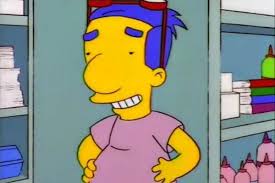